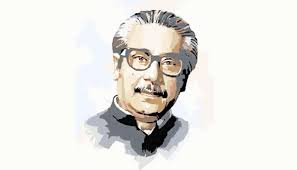 শুভ সকাল
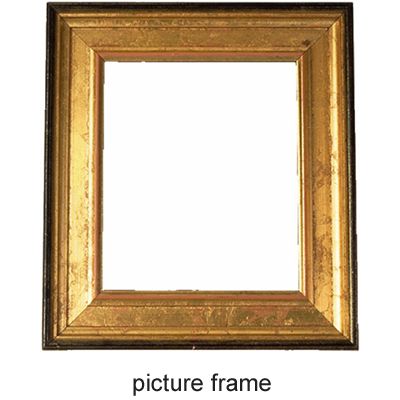 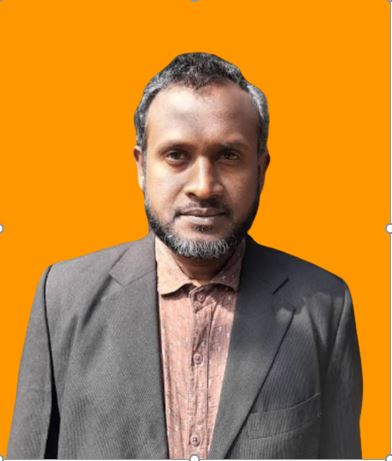 শিক্ষক পরিচিতি
মোঃ মতিউর রহমান 
৮নং গোপালপুর  সরকারি প্রাথমিক বিদ্যালয়
কালীগঞ্জ, ঝিনাইদহ।
তৃতীয় শ্রেণী
বিষয়ঃ বাংলাদেশ ও বিশ্বপরিচয়
অধ্যায় ১০ – আমাদের জাতির পিতা
তারিখঃ ২০/০৪/২০২১  সময়-৫০ মিনিট
শিখন ফলঃ
 ১।বাংলাদেশের জাতির পিতার নাম বলতে পারবে ও লিখতে পারবে। 
২। জাতির পিতার শিক্ষাজীবনী সংক্ষেপে বলতে পারবে ও লিখতে পারবে
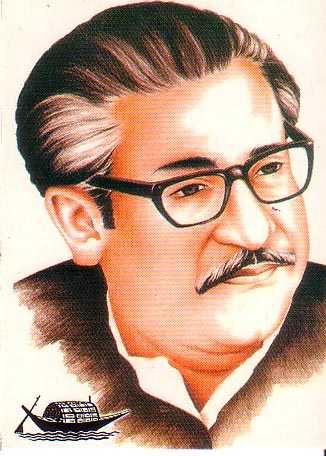 জাতির জনক বঙ্গবন্ধু শেখ মুজিবুর রহমান।
পাঠ্যাংশঃ
   বঙ্গবন্ধুর শিক্ষা ও সংগ্রামী জীবন
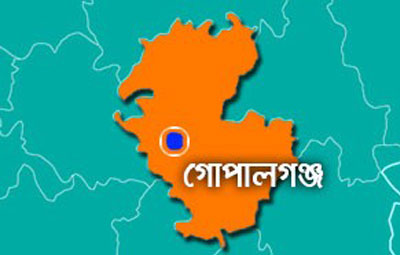 বঙ্গবন্ধু ১৯২০ সালের ১৭ মার্চ টুঙ্গিপাড়া গ্রামে জন্মগ্রহণ করেন ।
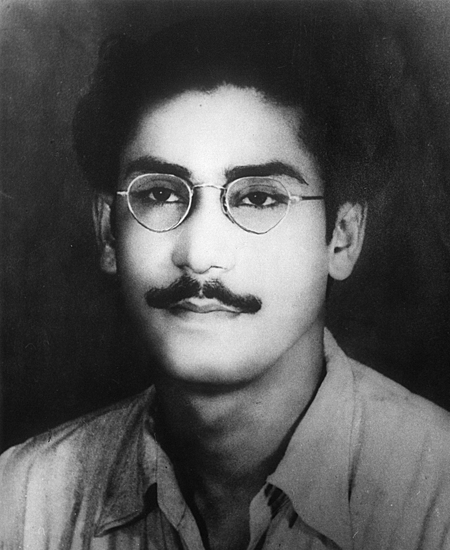 তাঁর ডাক নাম খোকা ।
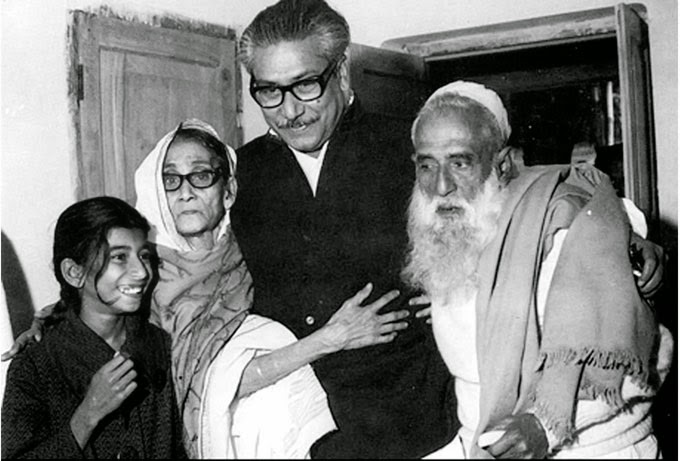 তাঁর বাবার নাম শেখ লুৎফর রহমান ও মায়ের নাম সায়েরা খাতুন ।
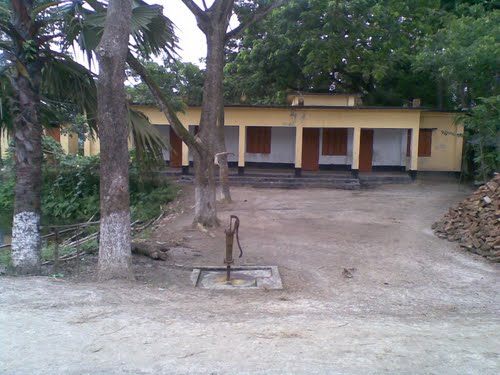 তাঁর শিক্ষাজীবন শুরু ৭ বছর বয়সে গিমাডাঙ্গা প্রাইমারি স্কুলে।
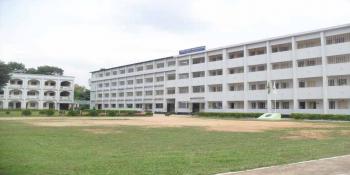 দুই বছর পর তিনি গোপালগঞ্জ পাবলিক স্কুলে ভর্তি হন ।
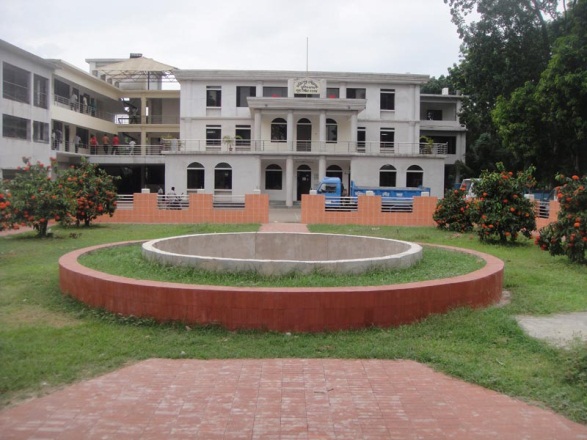 তিনি মাধ্যমিক শিক্ষা লাভ করেন গোপালগঞ্জ মিশন হাই স্কুল থেকে।
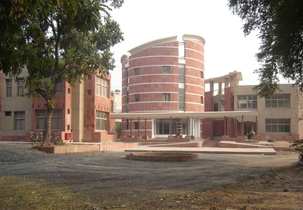 কলকাতার ইসলামিয়া কলেজ থেকে  বিএ পাশ করে তিনি ঢাকা বিশ্ববিদ্যালয়ে আইন বিভাগে ভর্তি হন।
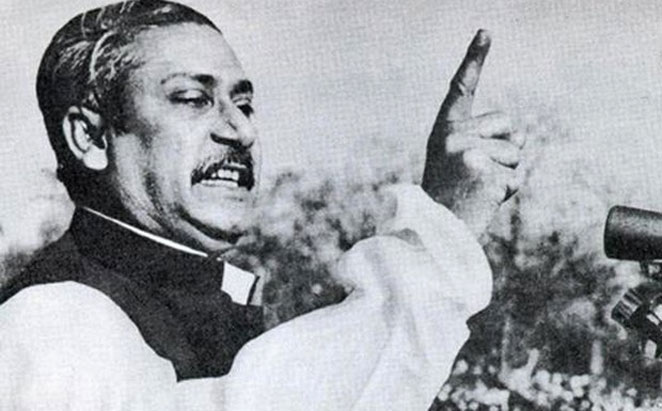 তখন থেকেই তিনি বাঙ্গালির বিভিন্ন অধিকার আদায়ের আন্দোলনে অংশ নেন ।
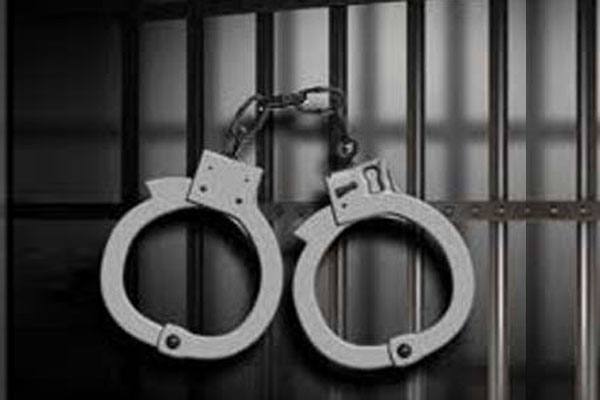 এসব আন্দোলনের কারণে তাঁকে বহুবার কারাবন্দি হতে হয়।
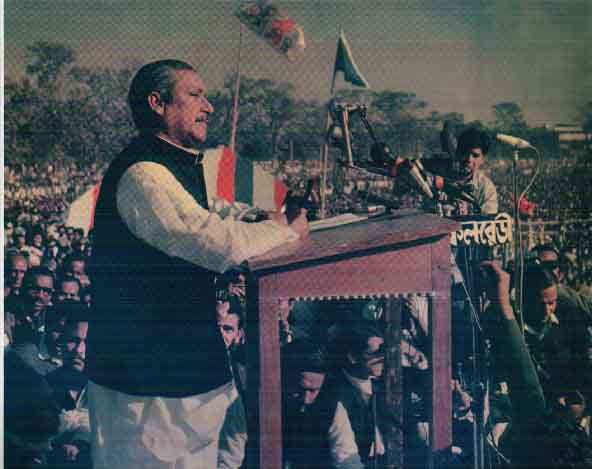 কিন্তু আন্দোলন সংগ্রামে তিনি ছিলেন অবিচল ।
দল পদ্মা
শেখ মুজিবুর রহমানের জন্ম সাল লিখ।
     
শেখ মুজিবুর রহমান কোথায় জন্মগ্রহণ করেন লিখ।

শেখ মুজিবুর রহমান কোথায় আইন বিভাগে ভর্তি হন লিখ ।
দল মেঘনা
        সনের পাশে উল্লেখযোগ্য ঘটনা লেখ ।
                   ১৯২০
                   ১৯২৭
                   ১৯২৯
দল যমুনা

বঙ্গবন্ধুর শিক্ষা জীবন নিয়ে কিছু তথ্য  লিখ।
মূল্যায়ন
১।শেখ মুজিবুর রহমানের ডাক নাম কি ?
২।তাঁর বাবা-মায়ের নাম কি ?
৩।তিনি কোথা থেকে ম্যাধ্যমিক শিক্ষা লাভ করেন ?
৪।তিনি কোন কলেজ থেকে বিএ পাশ করেন ?
উত্তরঃ ১।খোকা ২।শেখ লুৎফুর রহমান ও সায়েরা খাতুন ৩।গোপালগঞ্জ মিশন হাই স্কুল ৪।কলকাতা ইসলামিয়া কলেজ
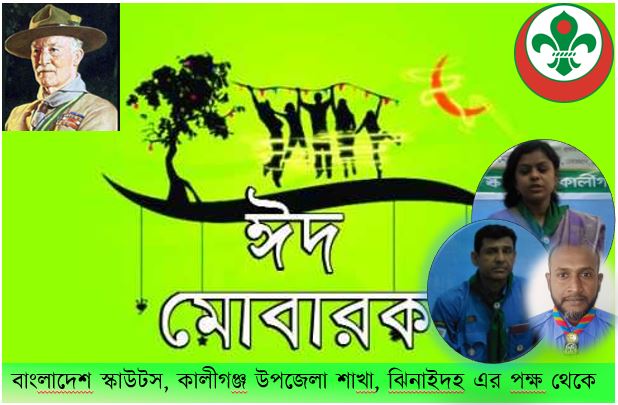 ধন্যবাদ সবাইকে